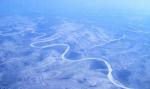 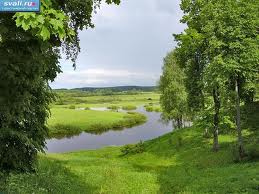 ОТВЕТЫ К КРОССВОРДУ:
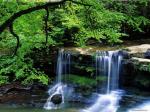 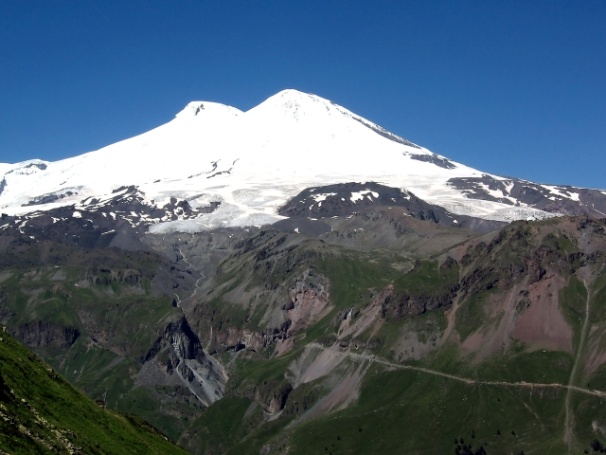 У КАРТЫ СТРАНЫ
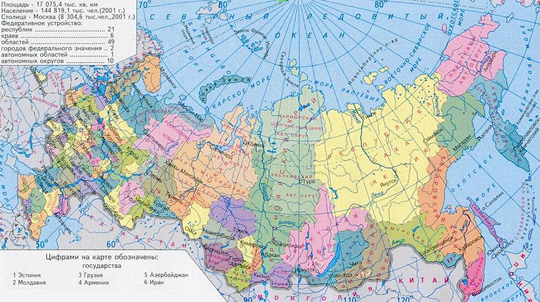 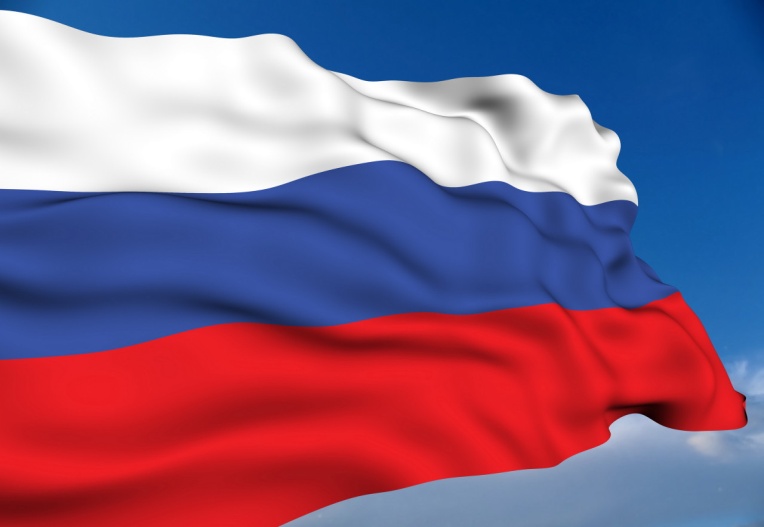 По вертикали:
1.Самая длинная река.
2.Столица России.
3.Самое высокое дерево России.
4.Самый большой действующий вулкан в России.
5.Самая высокая гора.
6.Самый большой приток реки Обь.
По горизонтали:
1.Самое большое озеро России в названии которого закрепилось слово «море».
2. «…Из далека долго течёт река…».
3.Озеро в Тверской области, площадь которого составляет 260 кв. км.
4.Самое глубокое озеро.
5.В каком районе Архангельской области находится святой источник «Белое озеро»?